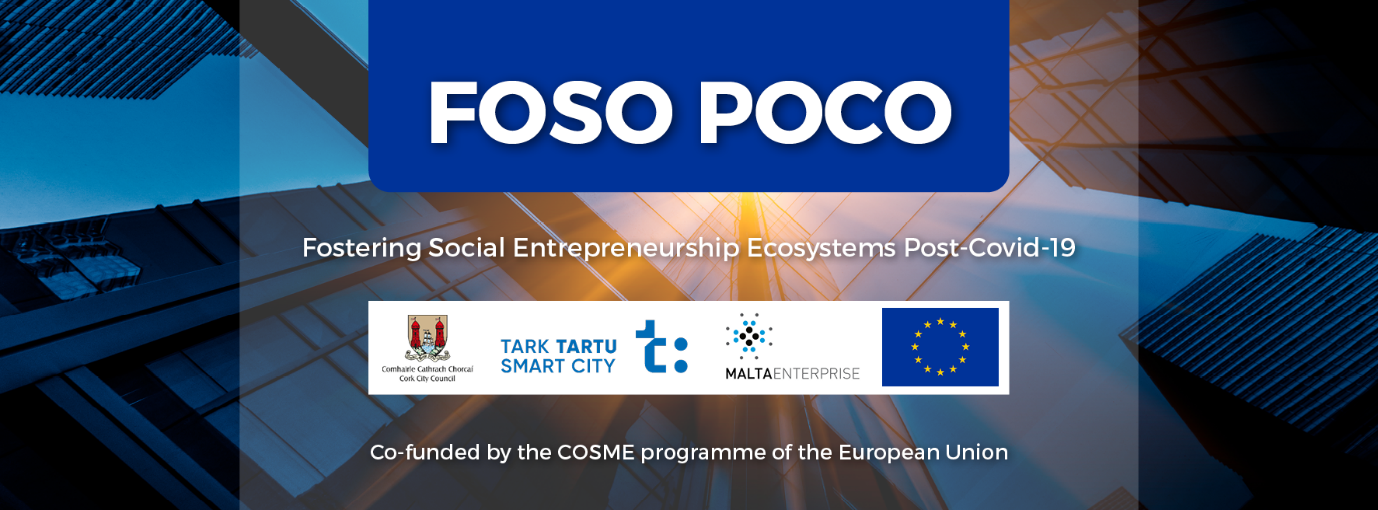 Fostering Social Entrepreneurship Ecosystems Post-Covid 19
21 July 2021
Agenda
9.00a.m.	 Welcome by Workshop Chairman:  Mr. Chris Gordon, CEO of the Irish Social Enterprise Network 

9:05a.m 	Introduction: Donal Guerin, FOSO-POCO Project Manager, Cork City Council .	
 
9:15 a.m.	Local ecosystem for social enterprises in Ireland and Cork:  Presentation by Donal Guerin, Project Manager, FOSO-POCO, Cork City Council
 
9:30 a.m.	Local good practice 1:  Presentation by Margaret Healy, Re-think Ireland who support innovative social enterprises working in communities across Ireland
 
9:40 a.m.	local good practice 2:  Presentation by Ms. Cathy Buchanan, Manager, Meitheal Mara, community boat yard in Cork and training centre
 
9:50 a.m.	Q/A and peer review of Ireland and Cork’s ecosystem for social enterprises (open discussion)
 
10:20 a.m.	Break 10’
  
Thematic workshop: Establishing local supports to assist social enterprises in a post-Covid economy to further their viability and job creation prospects
 
 
10:30 a.m. 	Thematic workshop expert: Presentation by Mikel Irujo Amezaga, Minister for Economic and Business Development in the Regional Government of Navarre in Spain and Rapporteur European Committee of the Regions
 
10:50 a.m.	Thematic workshop, practitioner:  presentation by Mr. Steven Flint, Manager, Cork Deaf Enterprises
 
11:10 a.m.	Thematic workshop local expert:  presentation by Mr JJ O’Connell, Manager Northside for Business, Cork
 
11:30 a.m.	Break 10’
 
11: 40 a.m.	Panel discussion – thematic discussion 20’
 
12:00 p.m.	Breakout Rooms /Discussion/Networking on Thematic Topic – 20’
 
12:30 p.m.	Closing remarks 15’ 
12:45 p.m.	End
Please write one sentence that describes how you feel that Covid-19 has affected social enterprises?
Please write one sentence that describes how you feel that Covid-19 has affected social enterprises? (continued)
...
It has made the situation more challenging.
The pandemic has hit Social Enterprises in the same way it has hit other business entities
Although the pandemic has undoubtedly affected all businesses, in Malta, the lack of legal recognition may have hindered social enterprises from attaining financial assistance that would best be suited to assist it as they may not have fit accurately in the assistance being offered to businesses or voluntary organisations separately.
Lockdown, no visitors
Increased awareness of the value and impact of the social economy
The social enterprises have had difficulties with financial survival
This area has been heavily impacted due to a number of reasons.
challenge
Impact on commercial activity has seen both negative and positive aspects.
Many social enterprises have experienced a significant decrease in traded income
Finance- sustainability
Increased demand for services
Some enterprises managed to develop faster, some had to take time off, but the new market situation has affected the mental health of many social entrepreneurs.
It has presented great practical challenges but has created a whole new world of opportunity. The value of social enterprise is being witnessed throughout society.
Social media Links
Webpage created: https://www.corkcity.ie/en/doing-business-in-cork/european-projects/foso-poco

Facebook https://fb.me/e/1detAGFkK
Questions for breakout rooms
How has Covid-19 affected  social enterprises where you are based?
 
Have sufficient local supports been provided to social enterprises where you are based?
 
What additional help do you think is needed?